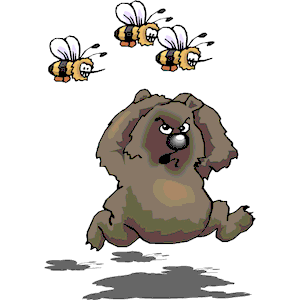 CLARA
Micro-services architecture for distributed data analytics
Vardan Gyurjyan (gurjyan@jlab.org)
Overview
Scientific data challenges
Modern software solutions
Micro-services architecture
Flow-based reactive programming
How this applies to TMD/GPD extraction project
Science Data 3V Expansion
Unprecedented growth of data 
Volumes 
Data at rest is growing exponentially.
EOS: 1Exabyte in 10 years. 
LHC: 12-14 Petabyte/year. In 2023 400Petabyte/year.
SKA: 22Exabyte/year in 2023
Velocities
Data acquisition rates, as well as new data producing devices are in rise.
 LHC: 1.5GByte/sec
SKA: 700Terabyte/sec
Varieties
Plethora of data formats, data structures and data types
That is a good news
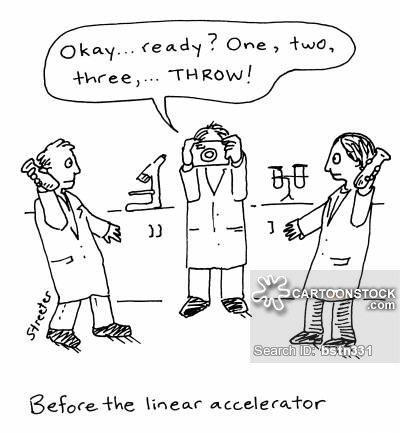 We need more data to confirm and/or generate a new knowledge.
We need more diverse data.
Correlating multiple data sources can lead to interesting insights of all.
We need more and easy access to the data.
We need to communicate data not the publication.
Then we realized…
Existing scientific data processing architectures will have difficulties handling future data volumes and data distribution.
DOE Exascale Initiative
Commercial data processing engines are well advanced (Apache Hadoop, Spark, Storm, etc.). Can we adopt them for our needs?
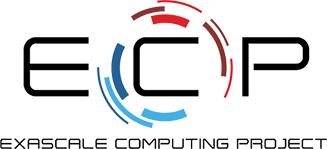 Yes but…
We need a new approach….
To store, access and process data
Optimize data migration
Bring application to data (as much as it is possible)
Data location and format agnosticism 
Data instream processing
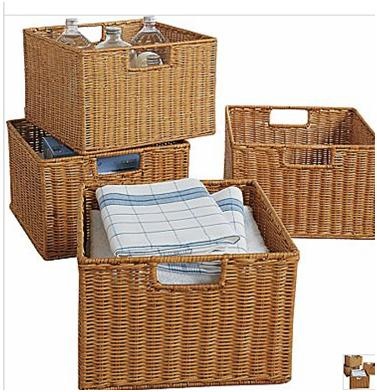 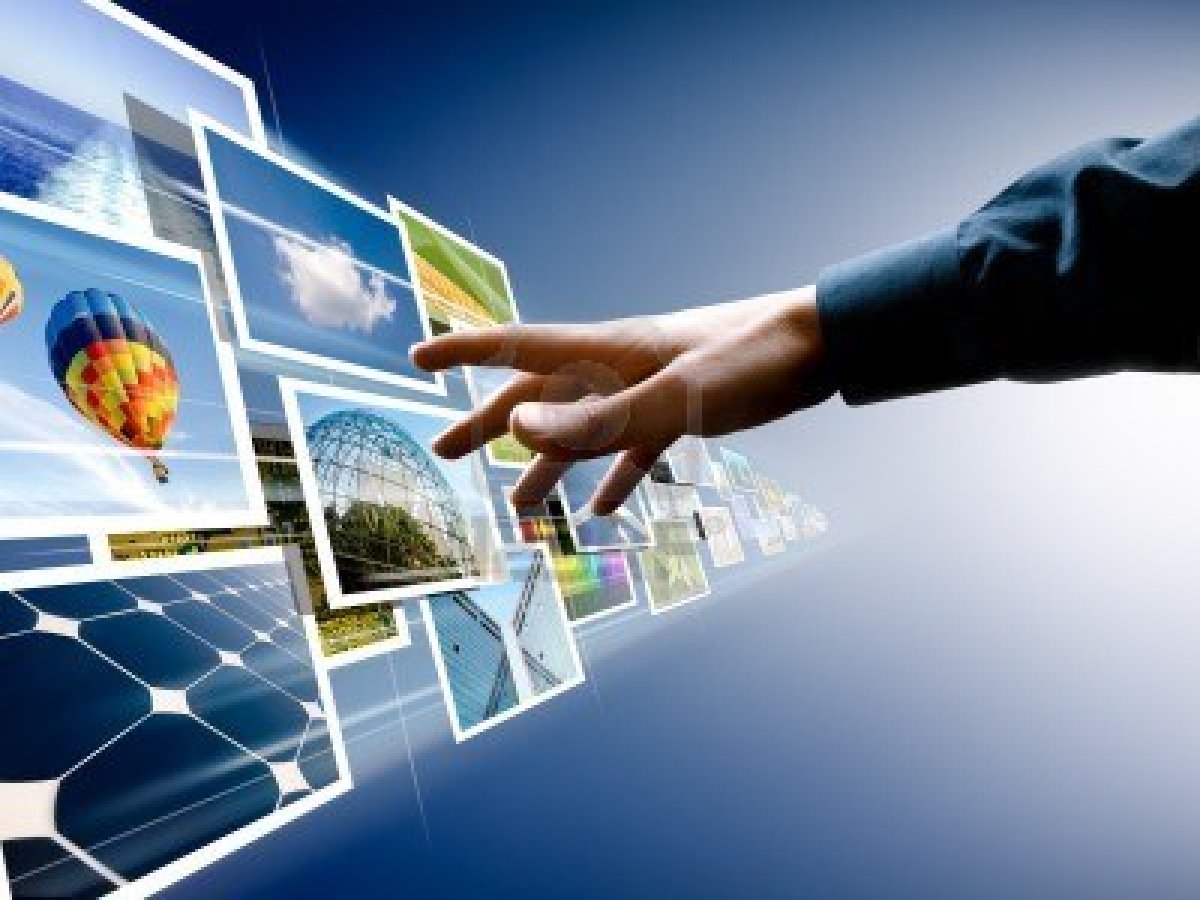 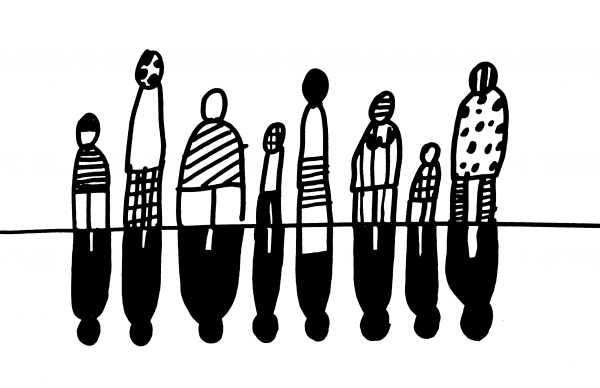 File based processing
In stream processing
Say NO to data-format racism !
We all are bytes
CS architectures to help
Micro-services architecture (SOA)
Flow based reactive programming (FBP)
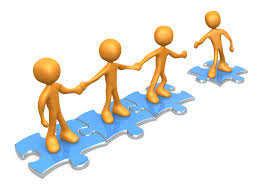 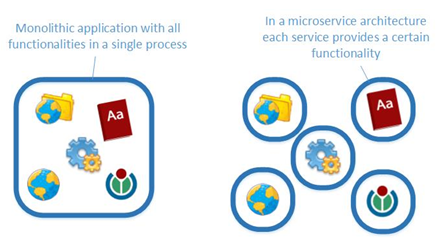 Micro-services
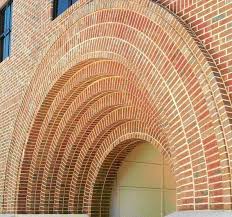 Micro-services architecture
Software application is composed of interlocking software bricks called services. Services are linked to each other by the transient data.
Applications execute according to the rules of data flow instead of  sequential series of instructions (lines of code), written to perform a required algorithm.
Services migrate to build an application close to data.
Handful of software bricks can be used to build variety of data processing applications
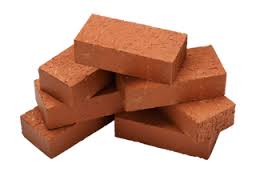 Mobile and talkative
Micro-services: Advantages
Application is made of components that communicate data
Small, simple and independent
Easier to understand and develop
Less dependencies 
Faster to build and deploy
Reduced develop-deploy-debug cycle 
Easy to migrate to data
Scales independently
Independent optimizations
Improves fault isolation
Eliminates long term commitment to a single technology stack.
Easy to embrace new technologies
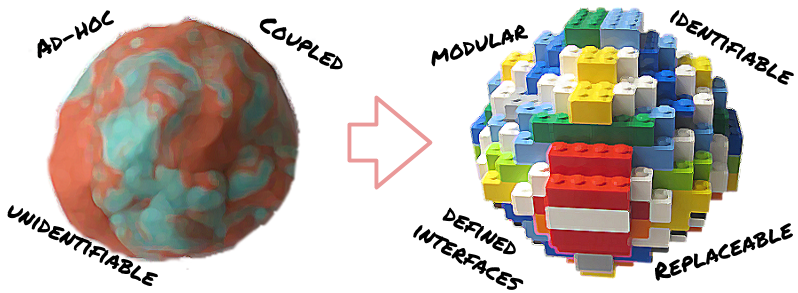 FBP
Glue between micro-services
How they connect to achieve computational goals
Makes application truly distributed
B
A
B reacts on message
Named inputs
Sync/Async message passing
{ A calls B } v.s. { A message B }
FBP: Advantages
Concurrency and parallelism are natural. 
Code can be distributed between cores and across networks.  
Data flow networks are natural for representing process.  
Message passing gets rid of the problems associated with shared memory and locks.
Data flow programs are more extensible than traditional programs.
Fault tolerant
CLARA implements SOA and FBP
Application is defined as a network of loosely coupled processes, called services.
Services exchange data across predefined connections by message passing, where connections are specified externally to the services.
Services can be requested from different data processing applications.
Loose coupling of services makes polyglot data access and processing solutions possible (C++, Java, Python, Fortran)
Services communicate with each other by exchanging the data quanta. 
Thus, services share the same understanding of the transient data, hence the only coupling between services.
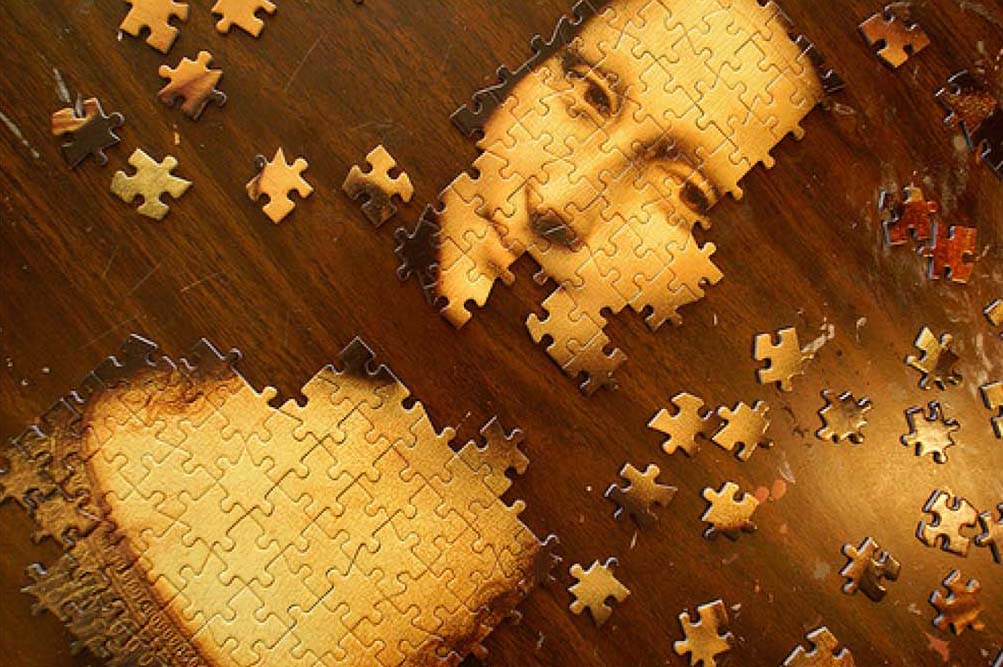 CLARA architecture
Orchestration Layer
Local Registration
Local Registration
DPE
DPE
SC
SC
SC
SC
S
S
FE
S
S
S
S
Registration
gateway
security
Local Registration
Local Registration
DPE
DPE
SC
SC
SC
SC
S
S
S
S
S
S
Service Layer
Service Bus (xMsg)
CLARA Service
Service Engine
Service Container
Service Container
SE
SE
SE1
SE
SE1
Multiple simultaneous requests
One request at a time
C++ engine :          https://claraweb.jlab.org/clara//docs/quickstart/cpp.html
Java engine :         https://claraweb.jlab.org/clara//docs/quickstart/java.html
Python engine:       https://claraweb.jlab.org/clara//docs/quickstart/python.html
CLARA Data Processing Environment
Service Container 1
Service Container 2
SE1
SE
SE
SE
SE1
SE1
SEn
Admin
Registration
Service Container n
SE1
SEn
Data processing Environment
Transient data quanta
Data driven, data centric design.
The focus is on transient data event modifications. Advantage over algorithm driven design is that a much greater ignorance of the data processing code is allowed (loose coupling).
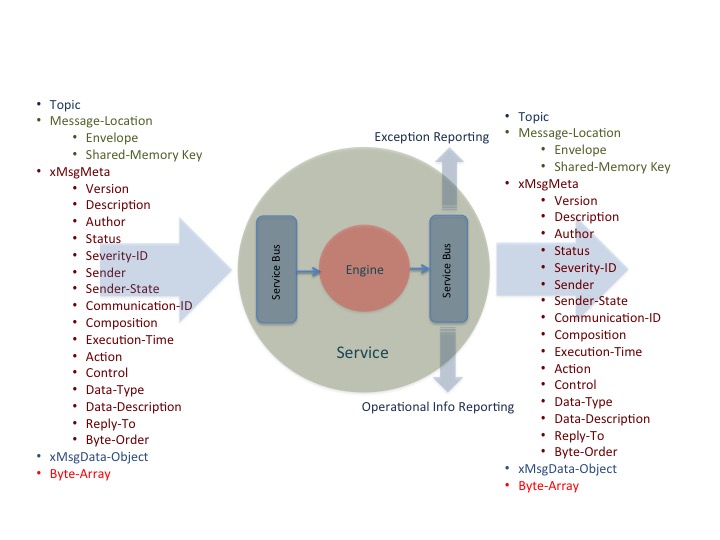 Application Examples
S1
S2
S3
S4
S1 + S2 + S3 + S4;
S3 + S5 + S6;
S5
S6
F1
F2
S1 + S2 + S3;
while( S3 == ”needs calibration") {
    F1 + F2 + S3;
}  
   S3 + S4 + S6;
S1
S2
S3
S4
S6
CLARA Distributed Data Provisioning
Data Center 1 (e.g. JLAB)
Data Center 1
Distributed Client Layer
Data Bus N (e.g. EBCMD  grid)
Data Bus 1 (e.g. raw data)
Data Bus 1
Service Bus (CLARA services)
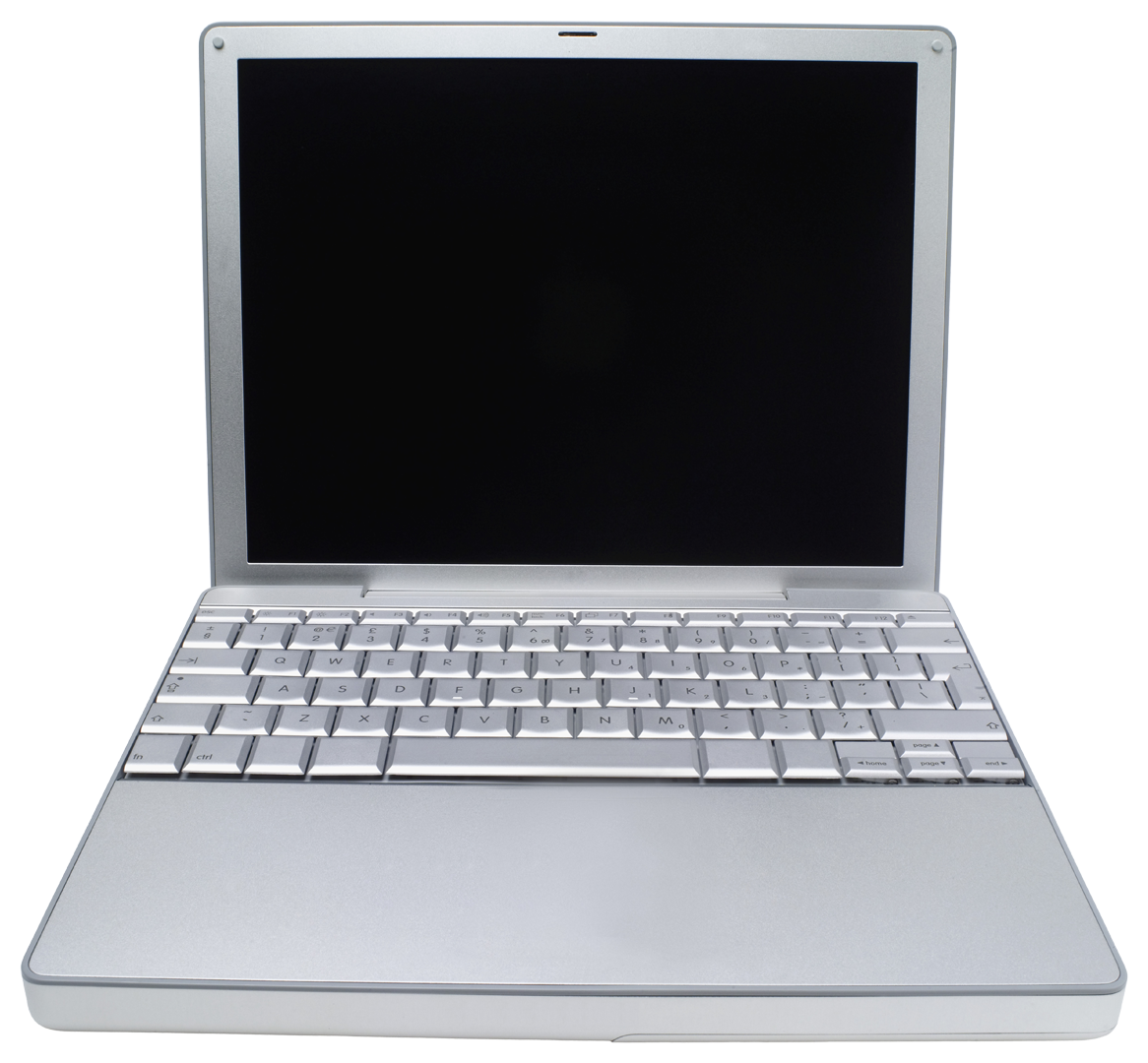 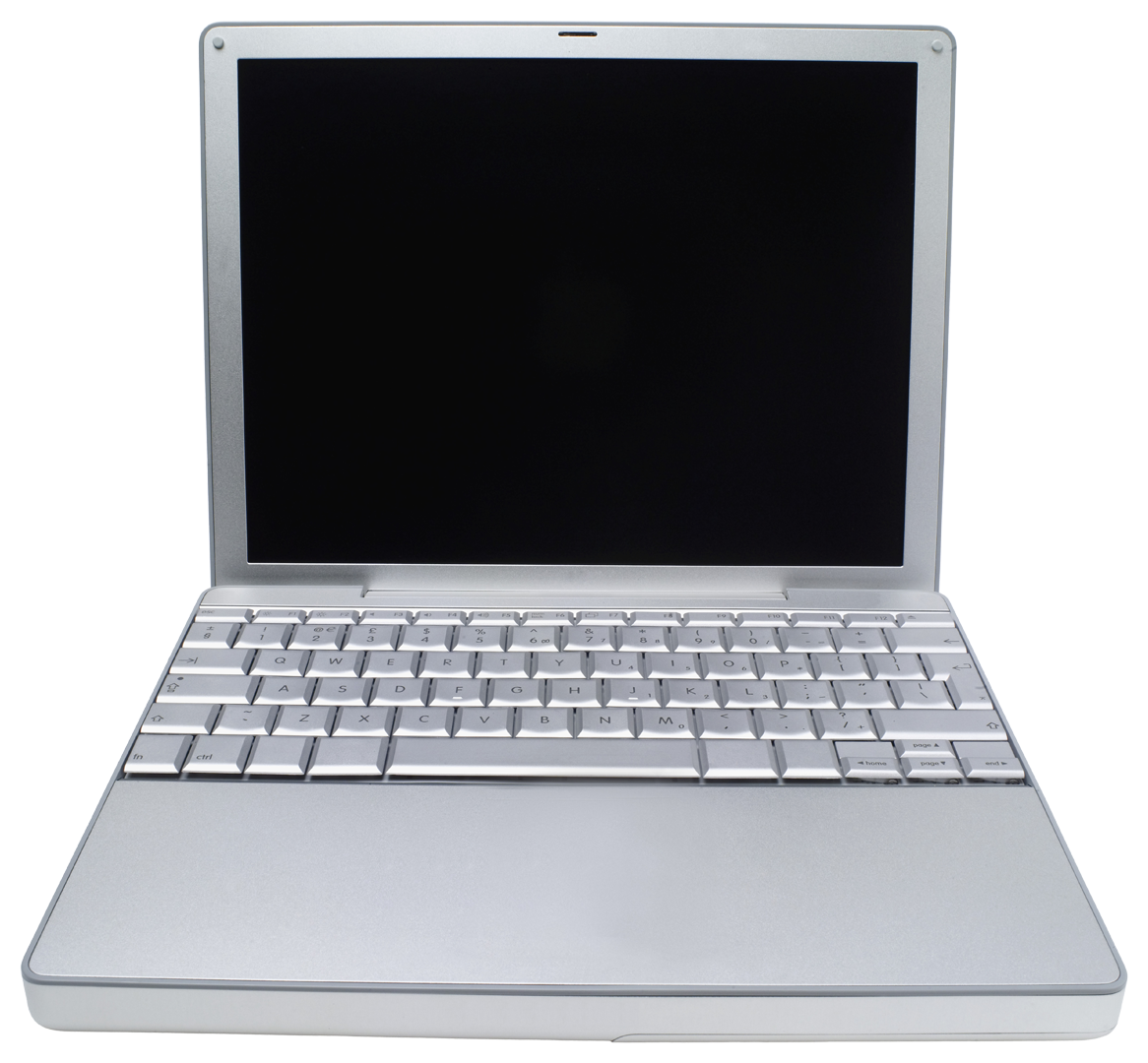 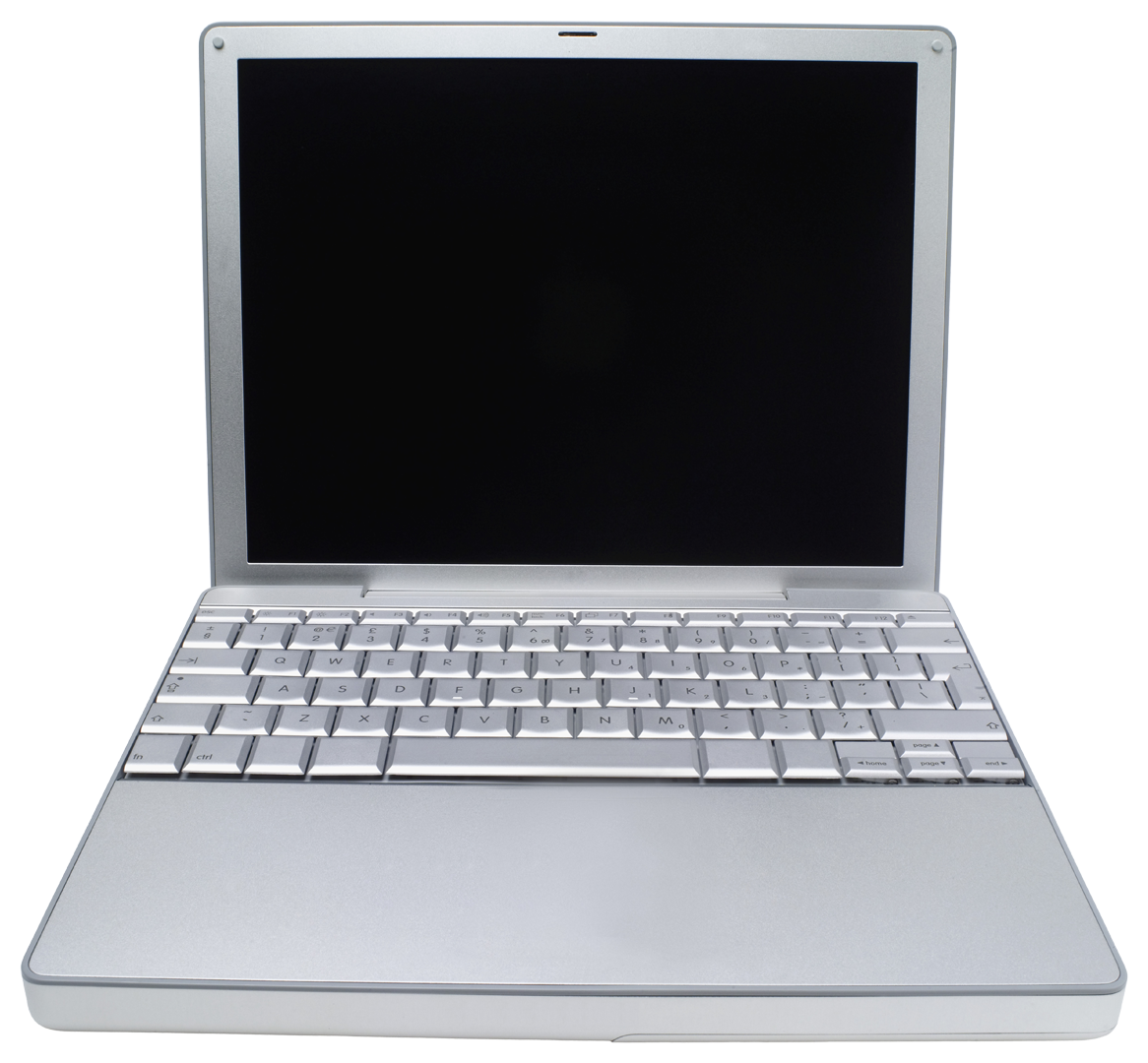 Data Bus N
Data communications
Service Bus
User
Front-End
User
Front-End
Data Center 2
Data Center 2
CLARA FE hosts:
Meta-data Database
Data Server
Application Server
Web Server (JNLP support)
Data Visualization Server
Application  Design, Service upgrade
CLARA Cloud
Data Center N
Data Center N
CLARA Distributed File Storage System
CDFS Master
DPE
Heartbeat/2sec.
Available local SSD/HHD
Available memory
Stored Files
File name
Status: 
Active 
Passive-hot
Passive-cold
Passive-ready-remove
File Metadata DB
Key = File Name
Value= DPE Info
Metadata of the
Dataset to be 
processed
Control via SSH
Stage 
Promote
Demote
Remove
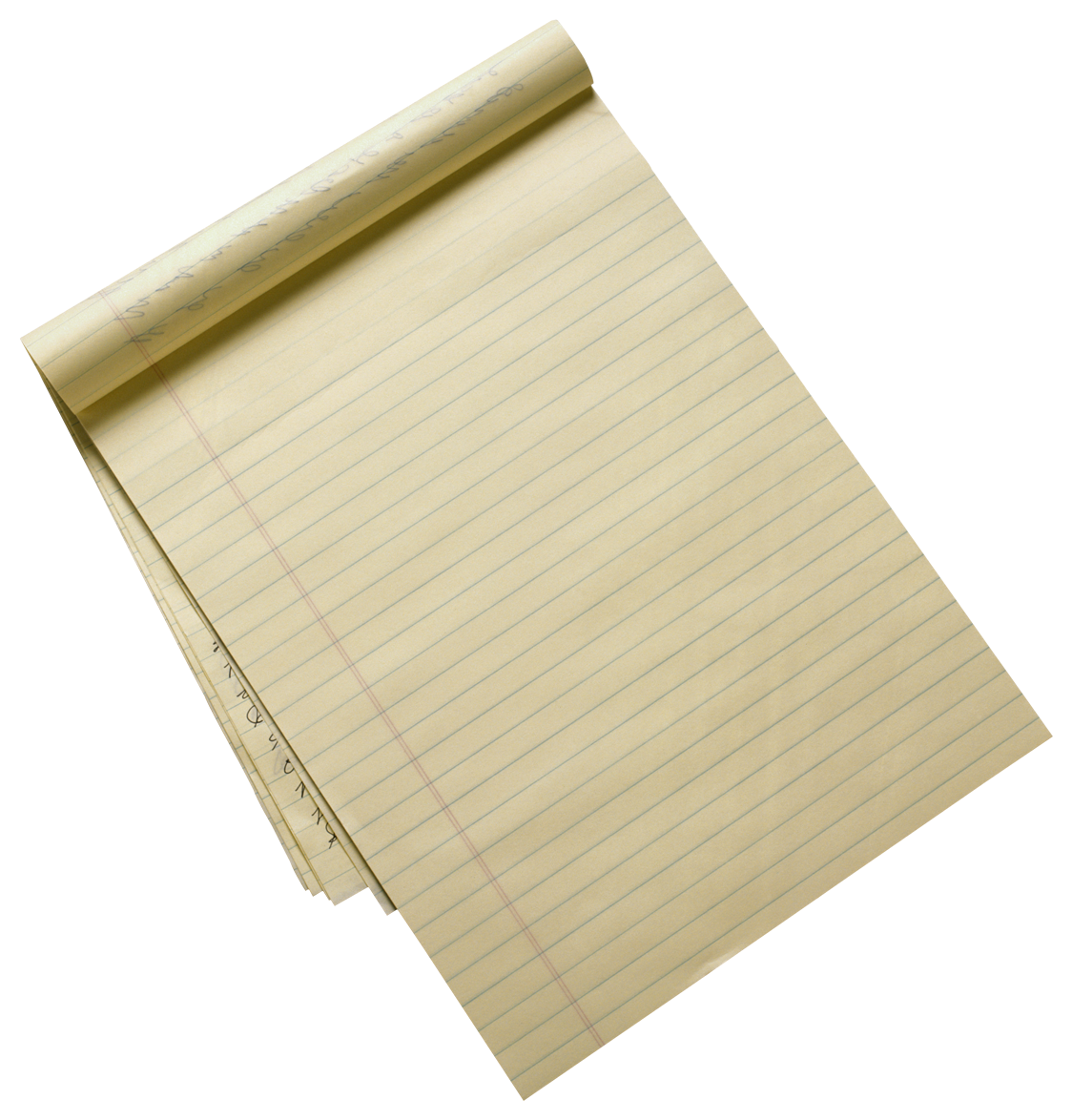 Experimental and Simulated Data
CLARA Data Bus
CLAS12
Cn
1
CLARA DPE                               Farm NodeN
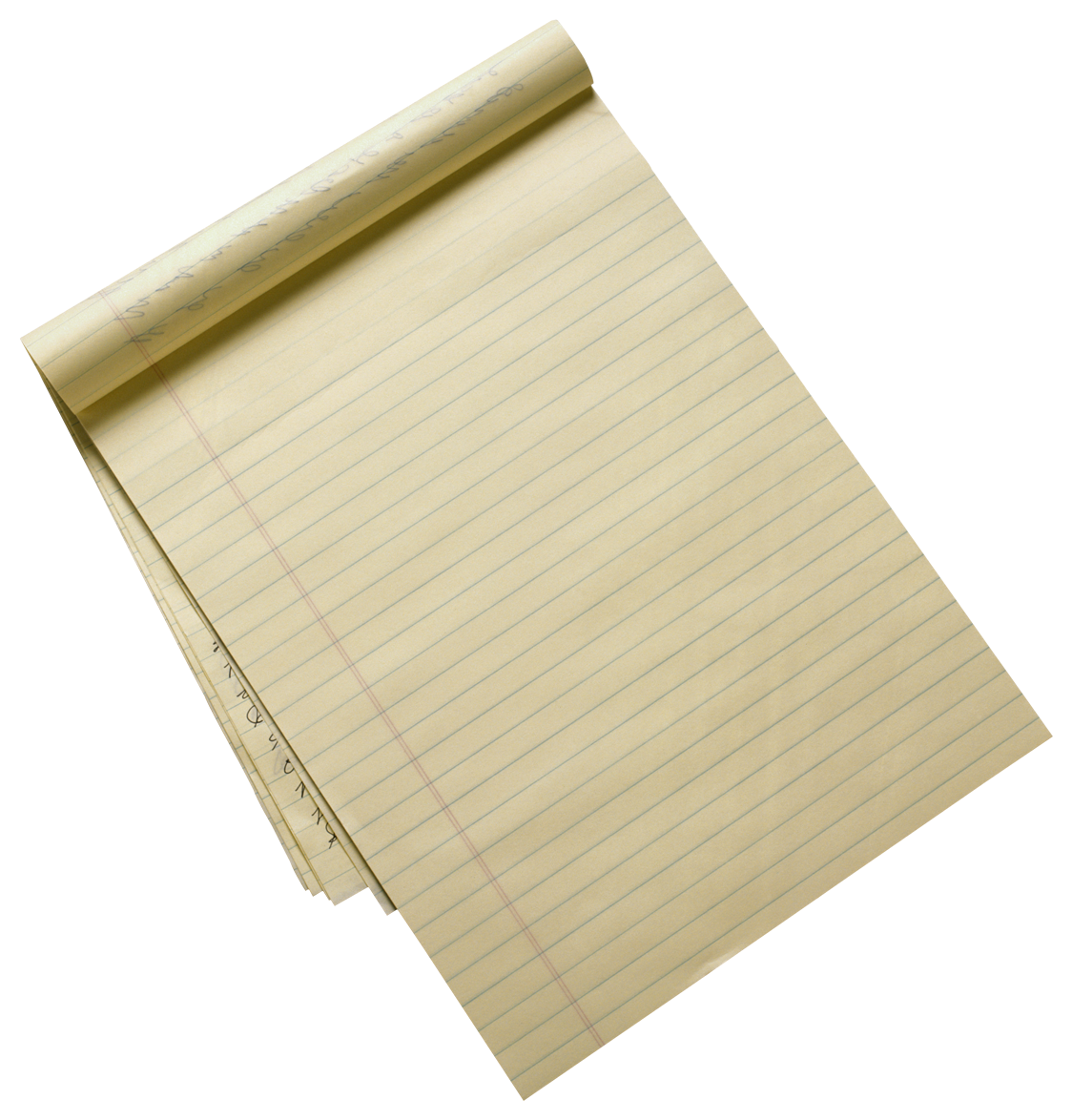 EBCMD 
Table
CLARA Data Bus
R
1
         Cn
CLAS12 Simulation and Reconstruction Multi-Node  Application
MC
S1
MC
SN
CLARA DPE
EBCMD
Extraction 
Service
1
         Cn
Cloud Computing Resources
EC
HT
TOF
TT
PID
DST
EC
Event
Generator
HT
Cloud NodeN
TOF
CLAS12 Reconstruction Multi-Node Application
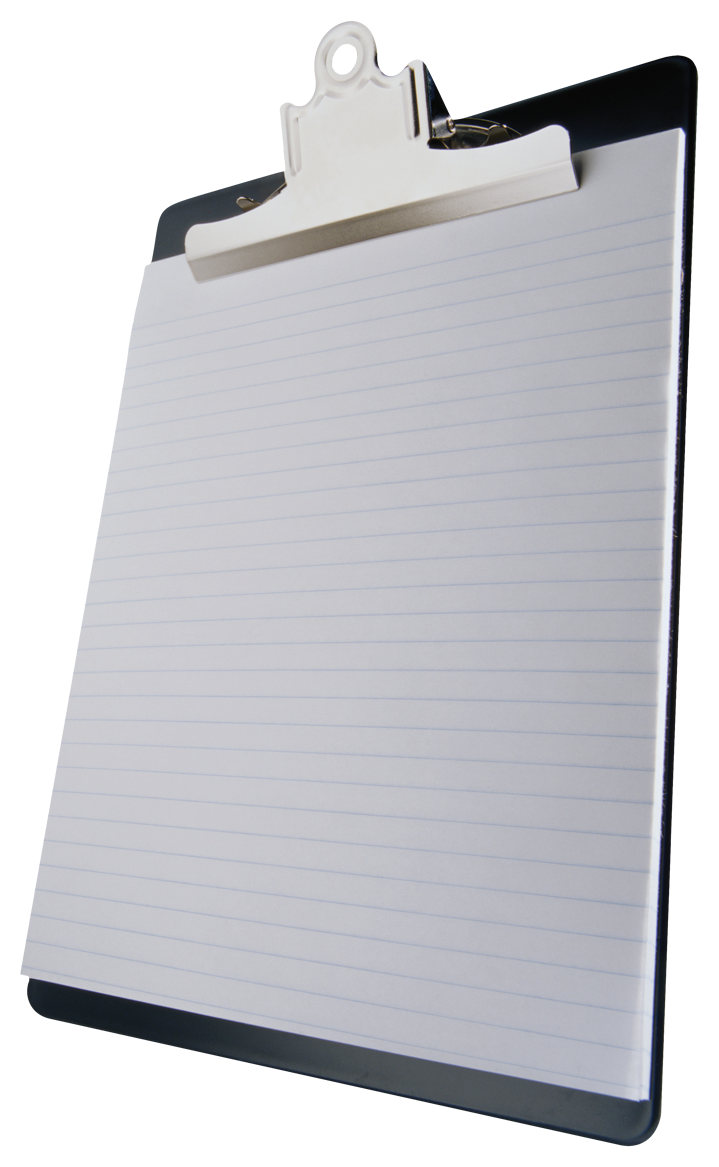 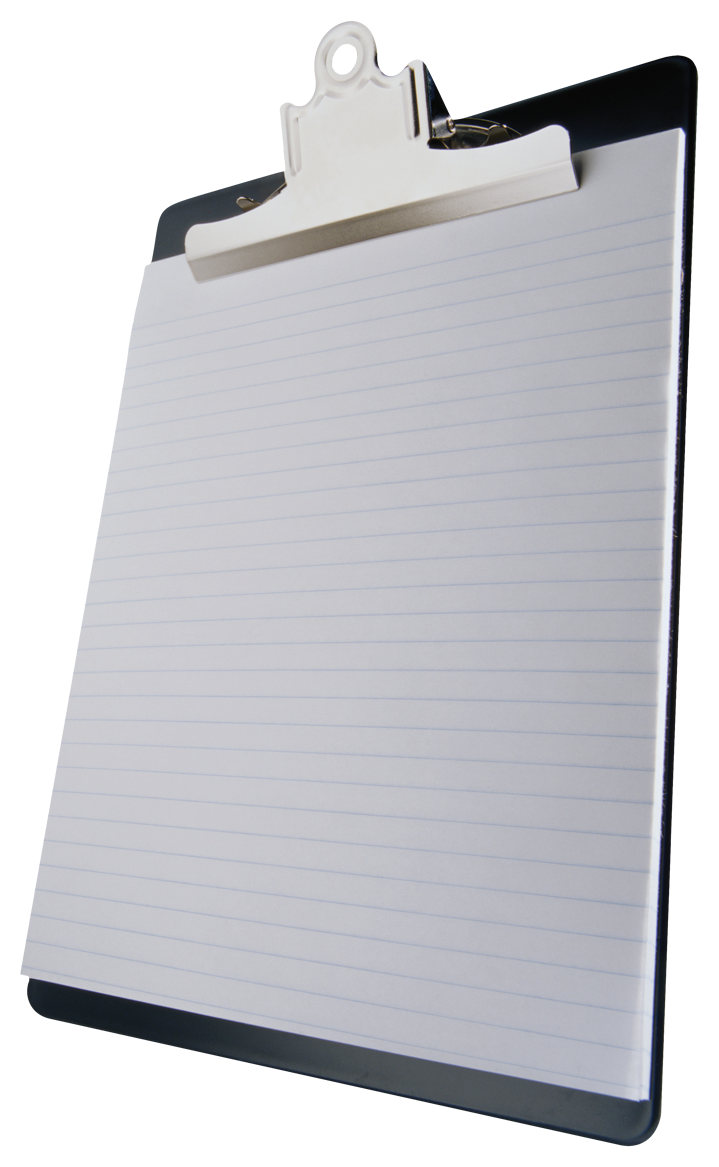 Assumptions
CLARA Data Bus
STAT
EBCMD
Extraction 
Service
TT
JLAB Computing Resources
Some other experiment 
reconstruction program
Simulated data Reconstruction
σR
Calculation
Service
σB
Calculation
Service
SF
Calculation
Service
GPD-TMD
Calculation
Service
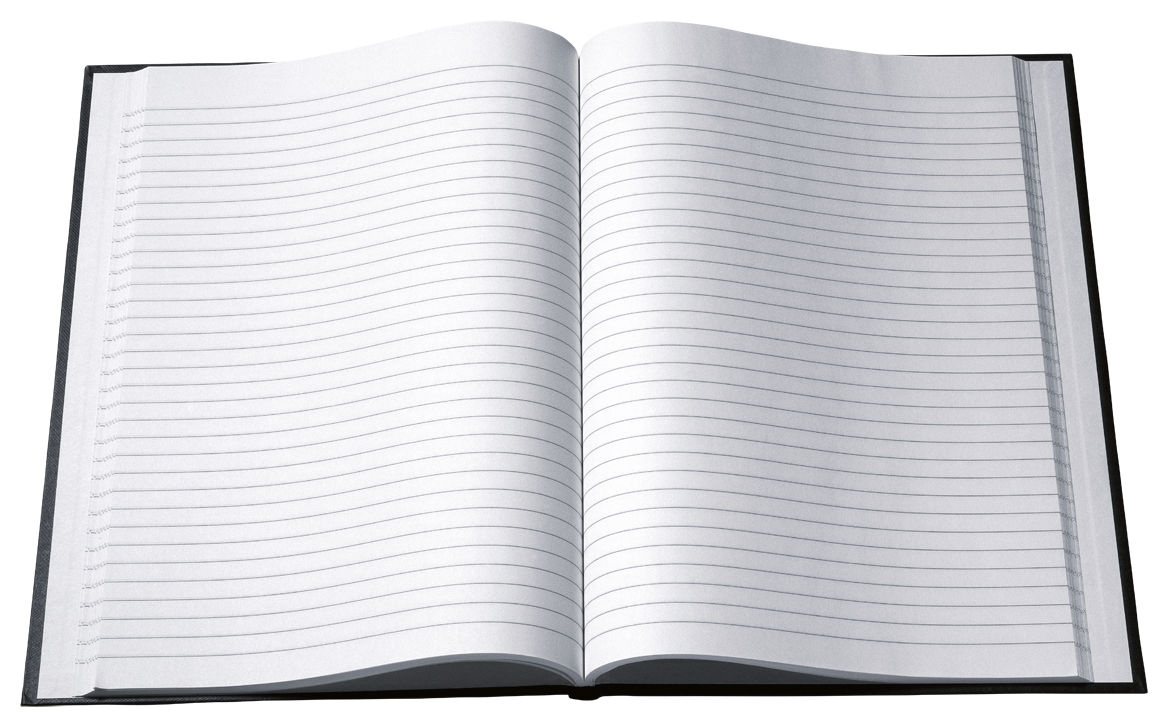 Model
Parameterization
PID
W
Cn
1
CLARA DPE
CLARA DPE
Other Experiment and/or Research Facility Computing Resources
CLARA DPE
STAT
σR
Extraction
Service
σB
Extraction
Service
SF
Extraction
Service
GPD-TMD
Extraction
Service
R
EBCMD
Extraction 
Service
W
EBCMD
W
W
W
CLARA DPE
CLARA DPE
Assumptions
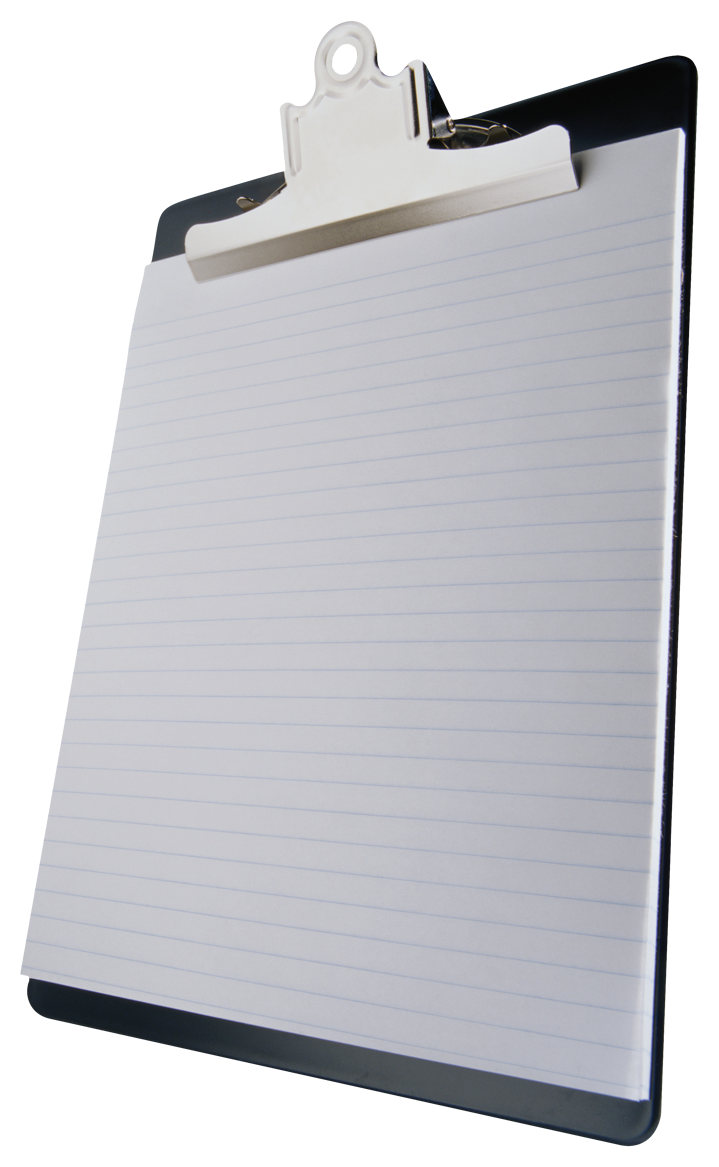 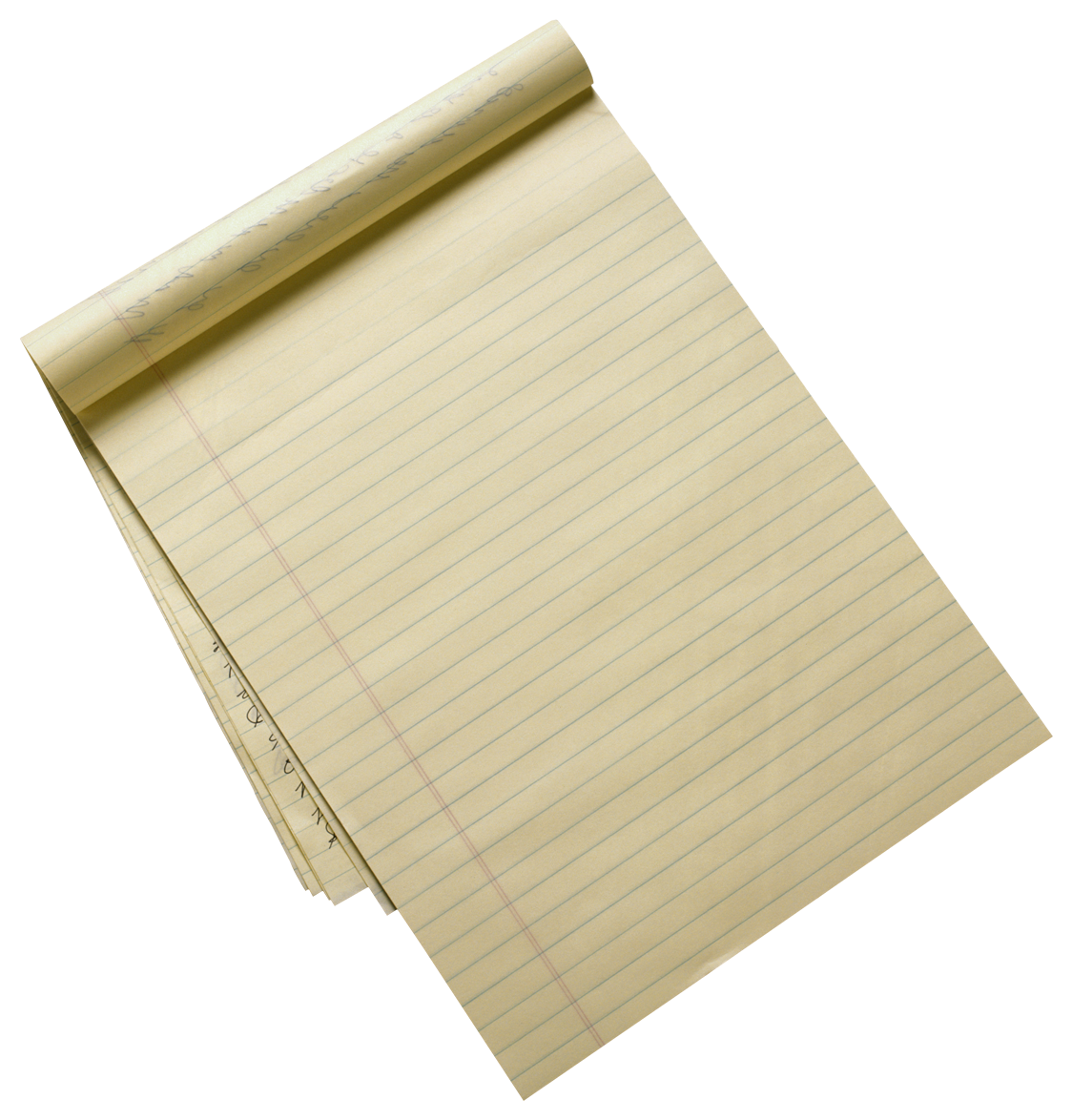 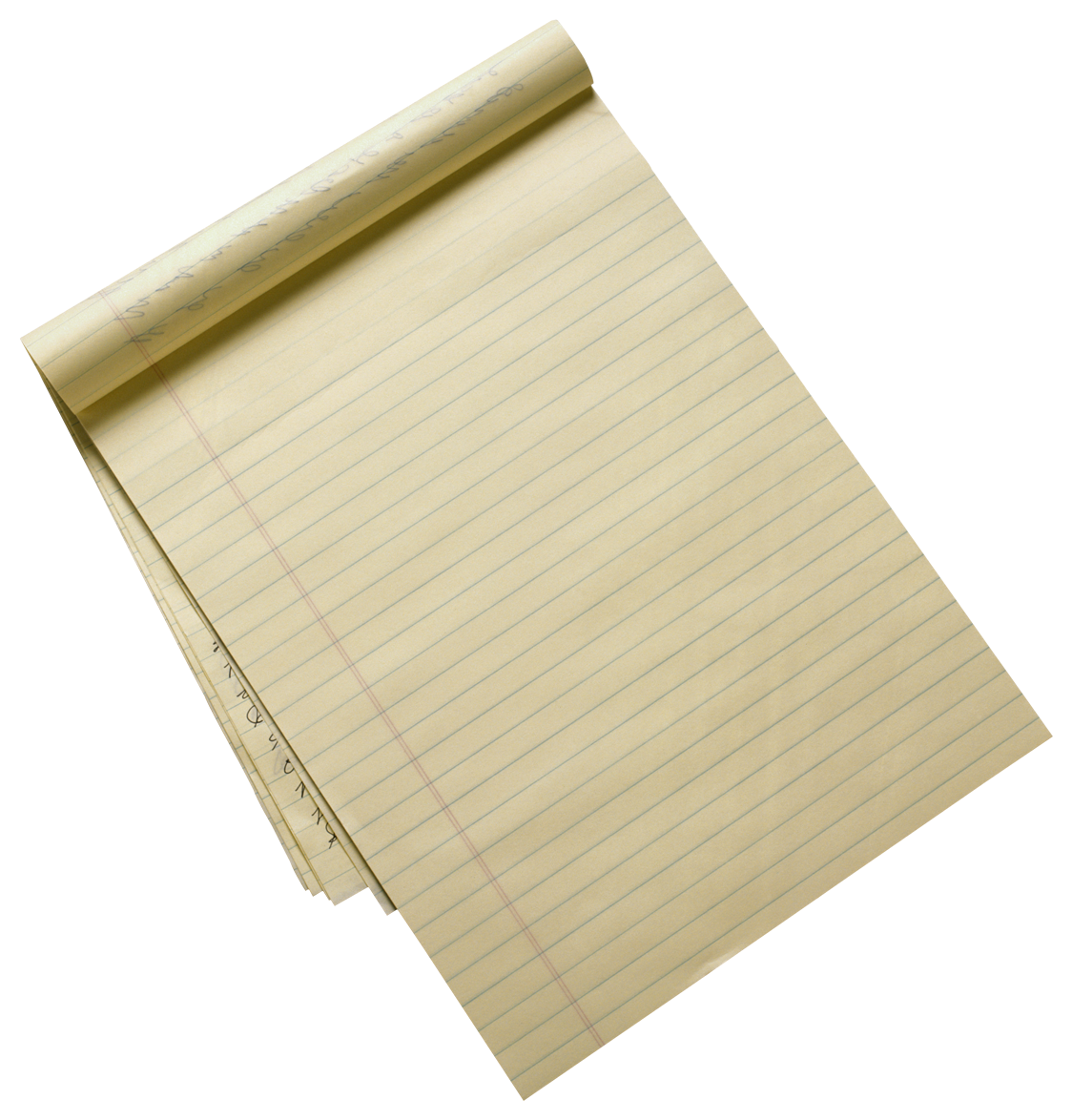 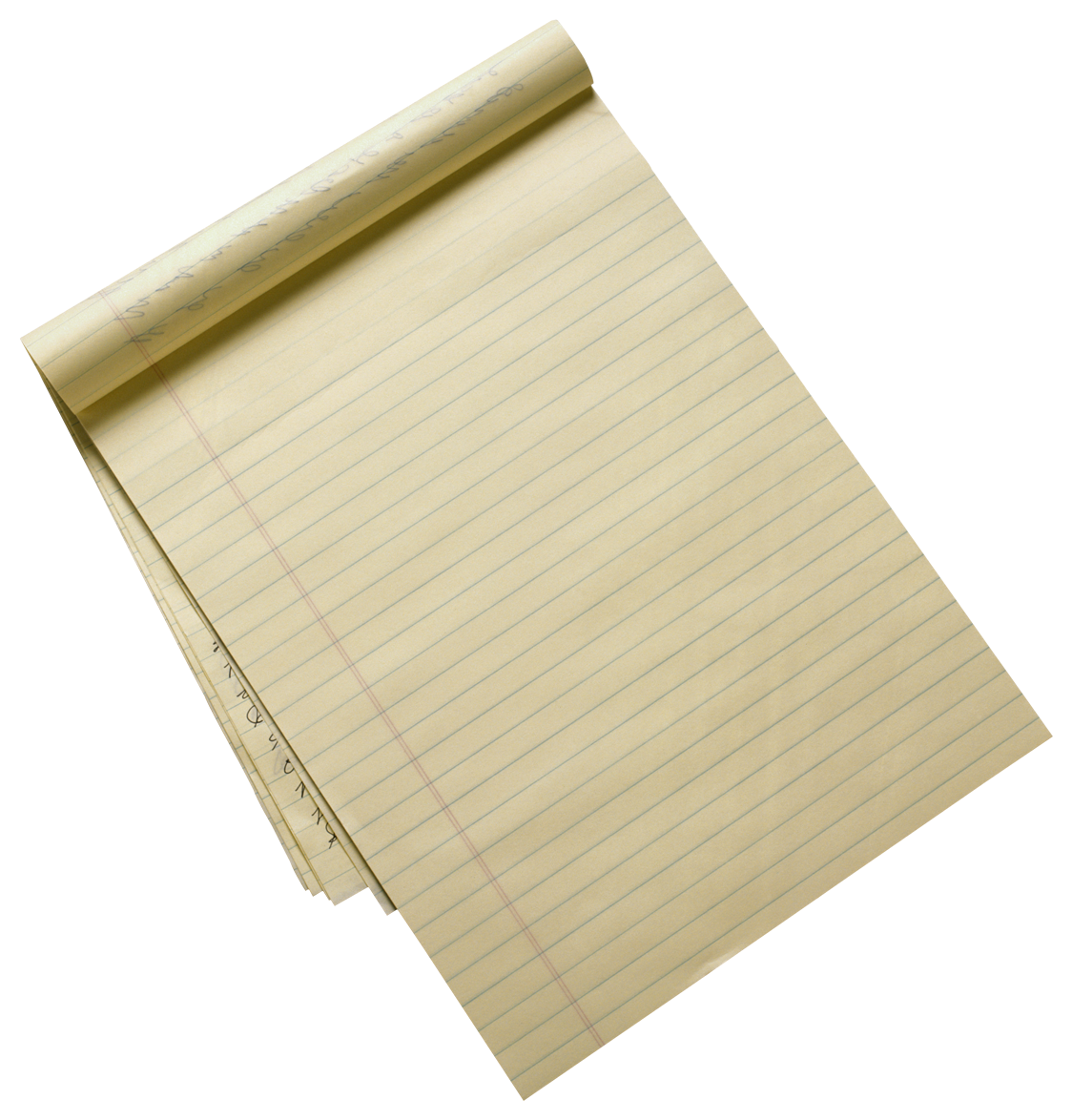 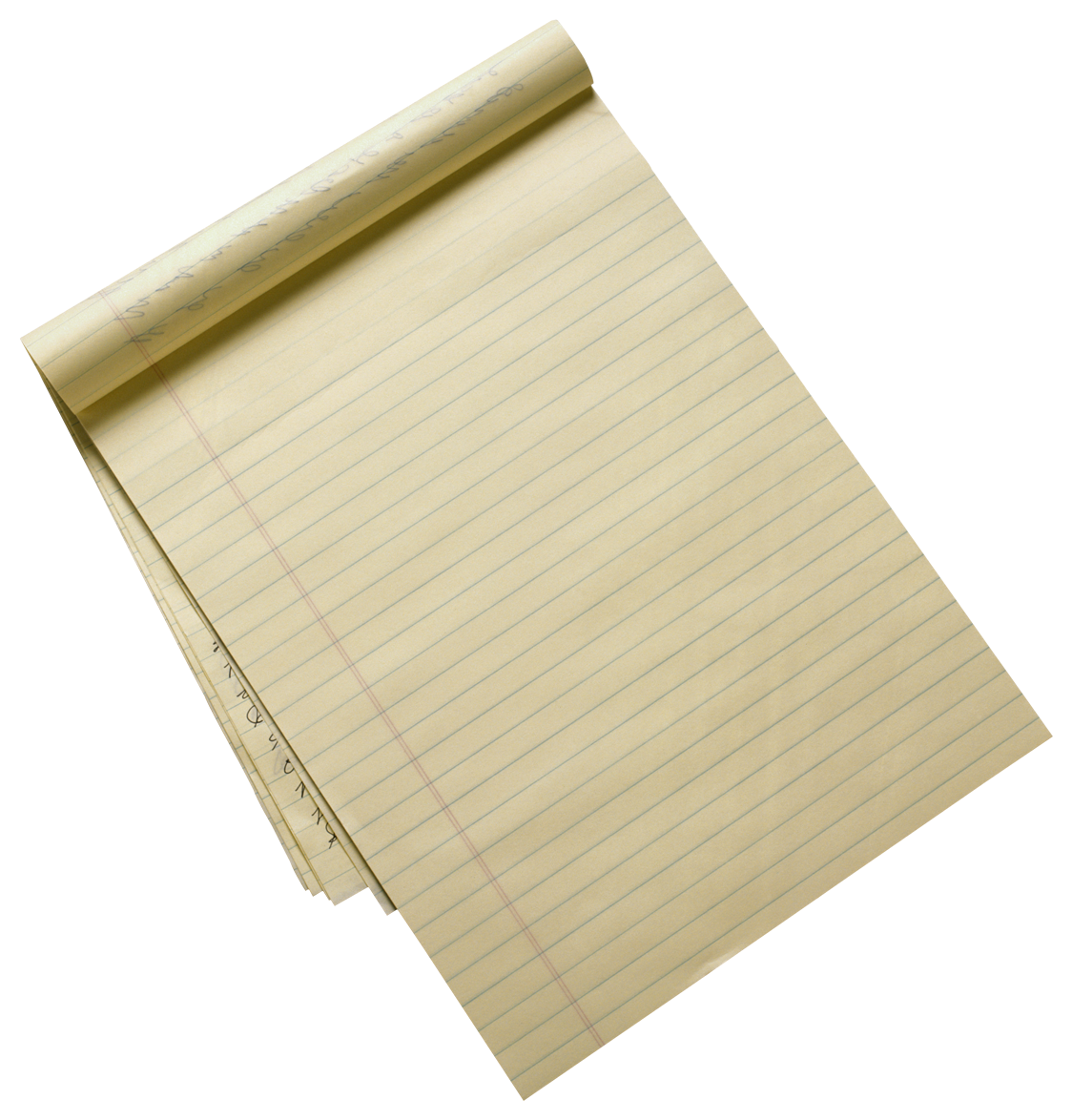 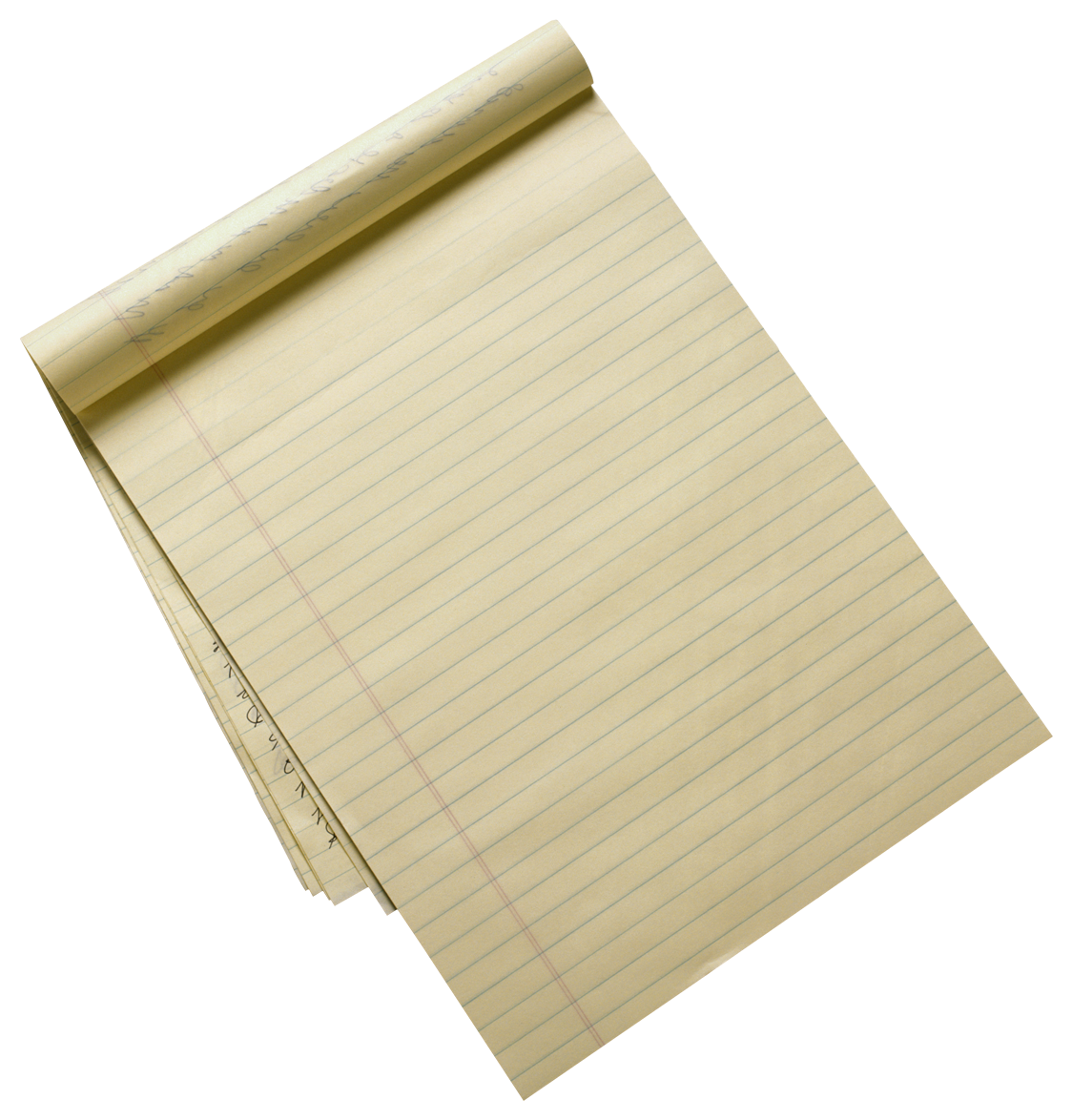 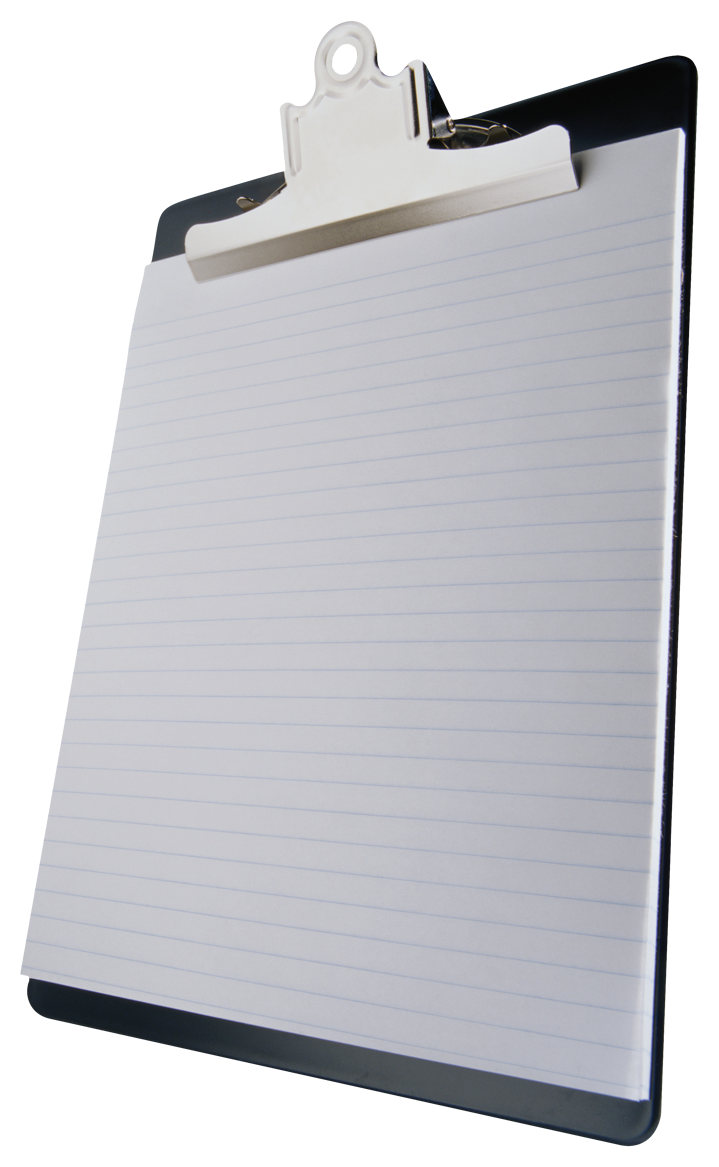 EBCMD 
Table
EBCMD 
Table
EBCMD 
Table
EBCMD 
Table
Cooked,
DST
Reconstructed Data
CLARA Data Bus
Conclusion
CLARA can be used to build distributed TMD/GPD extraction, analysis, collaboration, and data provisioning system.
Data streaming
Data migration optimization
Heritage code reuse 
Correlational and predictive studies
Increased collaboration
First public web server 1993 at CERN: http://info.cern.ch/hypertext/WWW/TheProject.html
 
Here goes the list of TMD/GPD CLARA based data servers…, 
the first WDW data and application server URLs
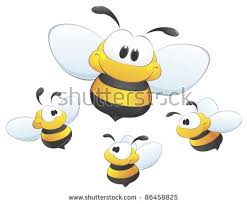